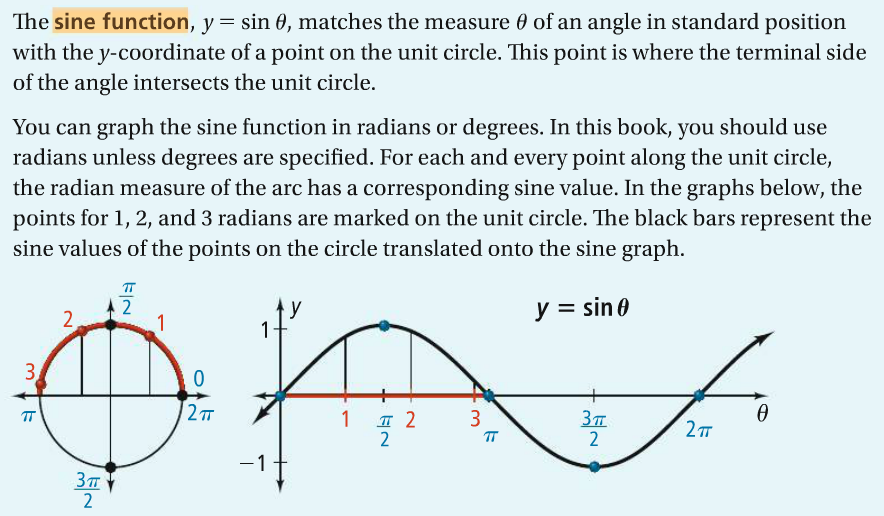 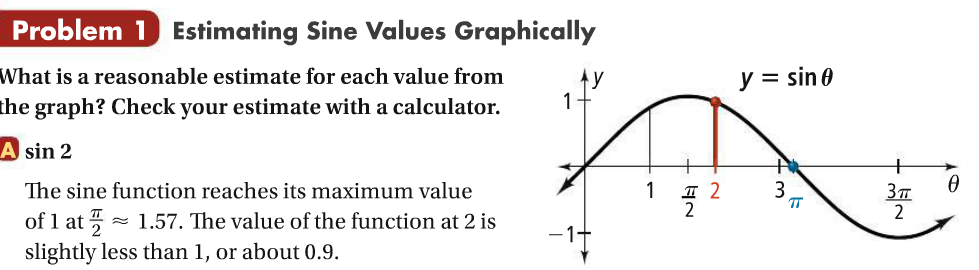 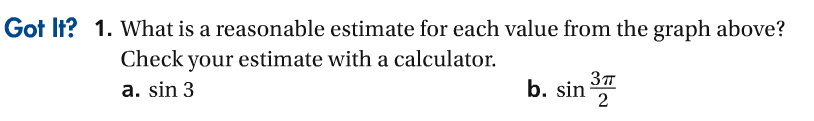 Graph the following: 
y = sinθ
y = 3sinθ
y = 5sinθ
y = -2sinθ
What effect does the coefficient have on the graph?
Graph the following: 
y = sinθ
y = sinθ + 3
y = sinθ + 5
y = sinθ - 2
What effect does the constant have on the graph?
Graph the following: 
y = sinθ
y = sin(3θ)
y = sin(.5θ)
y = sin(2πθ)
What effect does the factor have on the graph?